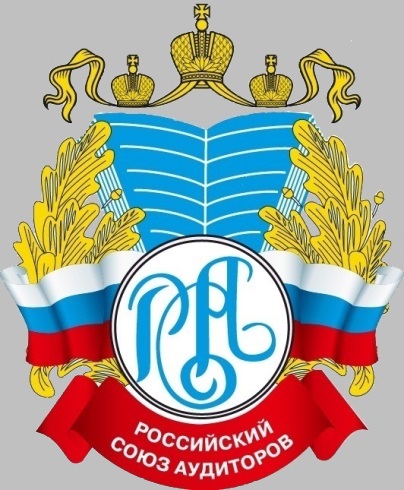 О соответствии специфических требованийПОД/ФТ общим требованиям Закона № 307-ФЗ и стандартов аудиторской деятельности
О соответствии специфических требованийПОД/ФТ общим требованиям Закона № 307-ФЗ и стандартов аудиторской деятельности
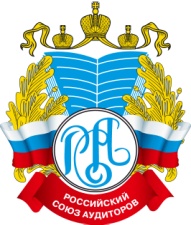 Федеральный закон от 07.08.2001 № 115-ФЗ
2.1. Аудиторские организации, индивидуальные аудиторы при оказании аудиторских услуг при наличии любых оснований полагать, что сделки или финансовые операции аудируемого лица могли или могут быть осуществлены в целях легализации (отмывания) доходов, полученных преступным путем, или финансирования терроризма, обязаны уведомить об этом уполномоченный орган.
    (п. 2.1 введен Федеральным законом от 23.04.2018 N 112-ФЗ)
О соответствии специфических требованийПОД/ФТ общим требованиям Закона № 307-ФЗ и стандартов аудиторской деятельности
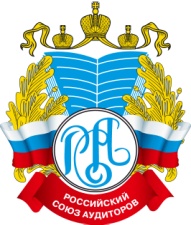 Федеральный закон от 30.12.2008 № 307-ФЗ
(в ред. Федерального закона от 01.12.2014 N 403-ФЗ)
Статья 13. 
2. При оказании аудиторских услуг аудиторская организация, индивидуальный аудитор обязаны:
3.1) информировать учредителей (участников) аудируемого лица или их представителей либо его руководителя о ставших известными аудиторской организации, индивидуальному аудитору случаях коррупционных правонарушений аудируемого лица, в том числе случаях подкупа иностранных должностных лиц,
О соответствии специфических требованийПОД/ФТ общим требованиям Закона № 307-ФЗ и стандартов аудиторской деятельности
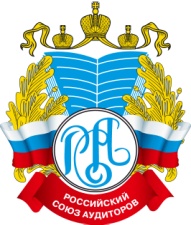 случаях иных нарушений законодательства Российской Федерации, либо признаках таких случаев, либо риске возникновения таких случаев. В случае, если учредители (участники) аудируемого лица или их представители либо его руководитель не принимают надлежащих мер по рассмотрению указанной информации аудиторской организации, индивидуального аудитора, последние обязаны проинформировать об этом соответствующие уполномоченные государственные органы;
Кого информировать
О соответствии специфических требованийПОД/ФТ общим требованиям Закона № 307-ФЗ и стандартов аудиторской деятельности
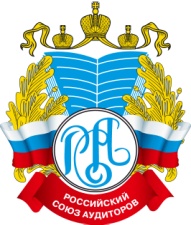 Федеральный закон от 30.12.2008 № 307-ФЗ
(в ред. Федерального закона от 23.04.2018 № 112-ФЗ)
Статья 13. 
2. При оказании аудиторских услуг аудиторская организация, индивидуальный аудитор обязаны:
3.1) информировать за исключением случая, указанного в пункте 3.2 настоящей части,  учредителей (участников) аудируемого лица…
О соответствии специфических требованийПОД/ФТ общим требованиям Закона № 307-ФЗ и стандартов аудиторской деятельности
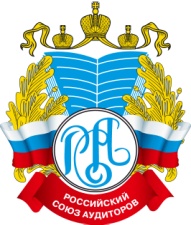 Федеральный закон от 30.12.2008 № 307-ФЗ
(в ред. Федерального закона от 23.04.2018 № 112-ФЗ)
Статья 13. 
2. При оказании аудиторских услуг аудиторская организация, индивидуальный аудитор обязаны:
3.2) уведомлять о возникновении любых оснований полагать, что сделки или финансовые операции аудируемого лица могли или могут быть осуществлены в целях легализации (отмывания) доходов, полученных преступным путем, или финансирования терроризма, федеральный орган исполнительной власти, осуществляющий функции
О соответствии специфических требованийПОД/ФТ общим требованиям Закона № 307-ФЗ и стандартов аудиторской деятельности
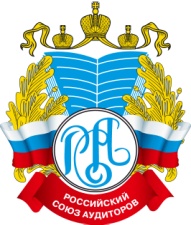 по выработке государственной политики и нормативно-правовому регулированию в сфере противодействия легализации (отмыванию) доходов, полученных преступным путем, и финансированию терроризма, в порядке, установленном Федеральным законом от 7 августа 2001 года N 115-ФЗ "О противодействии легализации (отмыванию) доходов, полученных преступным путем, и финансированию терроризма"
В какие сроки информировать
О соответствии специфических требованийПОД/ФТ общим требованиям Закона № 307-ФЗ и стандартов аудиторской деятельности
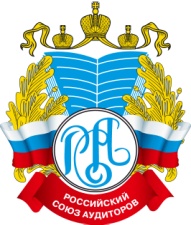 Федеральный закон от 30.12.2008 № 307-ФЗ
(в ред. Федерального закона от 01.12.2014 N 403-ФЗ)
Статья 14. 
3. Учредители (участники) аудируемого лица или их представители либо его руководитель обязаны рассмотреть информацию аудиторской организации, индивидуального аудитора о ставших известными аудиторской организации, индивидуальному аудитору при оказании аудиторских услуг случаях коррупционных правонарушений аудируемого лица, в том числе случаях подкупа иностранных должностных лиц,
О соответствии специфических требованийПОД/ФТ общим требованиям Закона № 307-ФЗ и стандартов аудиторской деятельности
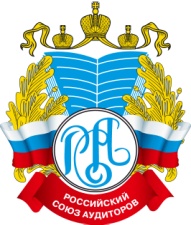 случаях иных нарушений законодательства Российской Федерации, либо признаках таких случаев, либо риске возникновения таких случаев и в письменной форме проинформировать о результатах рассмотрения аудиторскую организацию, индивидуального аудитора не позднее 90 календарных дней со дня, следующего за днем получения указанной информации.
О соответствии специфических требованийПОД/ФТ общим требованиям Закона № 307-ФЗ и стандартов аудиторской деятельности
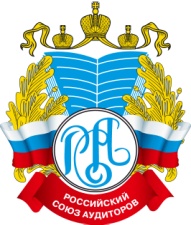 случаях иных нарушений законодательства Российской Федерации, либо признаках таких случаев, либо риске возникновения таких случаев и в письменной форме проинформировать о результатах рассмотрения аудиторскую организацию, индивидуального аудитора не позднее 90 календарных дней со дня, следующего за днем получения указанной информации.
О соответствии специфических требованийПОД/ФТ общим требованиям Закона № 307-ФЗ и стандартов аудиторской деятельности
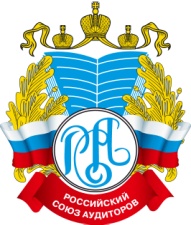 .
Постановление Правительства РФ от 16.02.2005 № 82
ОБ УТВЕРЖДЕНИИ ПОЛОЖЕНИЯ
О ПОРЯДКЕ ПЕРЕДАЧИ ИНФОРМАЦИИ
В ФЕДЕРАЛЬНУЮ СЛУЖБУ ПО ФИНАНСОВОМУ МОНИТОРИНГУ
АДВОКАТАМИ, НОТАРИУСАМИ, ЛИЦАМИ, ОСУЩЕСТВЛЯЮЩИМИ
ПРЕДПРИНИМАТЕЛЬСКУЮ ДЕЯТЕЛЬНОСТЬ В СФЕРЕ ОКАЗАНИЯ
ЮРИДИЧЕСКИХ ИЛИ БУХГАЛТЕРСКИХ УСЛУГ,
 А ТАКЖЕ АУДИТОРСКИМИ
ОРГАНИЗАЦИЯМИ И ИНДИВИДУАЛЬНЫМИ АУДИТОРАМИ
ПРИ ОКАЗАНИИ АУДИТОРСКИХ УСЛУГ
(в ред. ПП РФ №1332 от 08.11.2018)
О соответствии специфических требованийПОД/ФТ общим требованиям Закона № 307-ФЗ и стандартов аудиторской деятельности
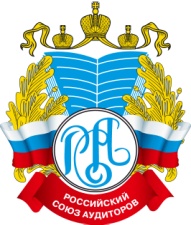 3. Информация, указанная в пунктах 2 и 2(1) настоящего Положения, представляется в Федеральную службу по финансовому мониторингу в течение 3 рабочих дней, следующих за днем выявления соответствующей операции (сделки). Информация представляется в электронной форме адвокатом, нотариусом, лицом, осуществляющим предпринимательскую деятельность в сфере оказания юридических или бухгалтерских услуг, аудиторской организацией или индивидуальным аудитором (далее - электронное сообщение) через личный кабинет, определенный в соответствии с Федеральным законом "О противодействии легализации (отмыванию) доходов, полученных преступным путем, и финансированию терроризма", либо на оптическом или цифровом носителе информации.
Действия аудитора в связи с выполнением аудиторского задания
О соответствии специфических требованийПОД/ФТ общим требованиям Закона № 307-ФЗ и стандартов аудиторской деятельности
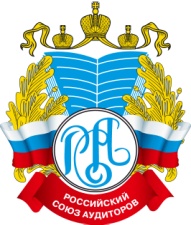 Принятие и продолжение отношений с клиентами
В соответствии с пунктом 26 МСКК 1 аудиторская организация должна внедрять политику и процедуры по принятию и продолжению отношений с клиентами, принятию и выполнению конкретных заданий, призванные обеспечить ее разумную уверенность в том, что она примет решение о продолжении отношений и выполнения задания только в тех случаях, когда: (a) компетентна для проведения конкретного задания и обладает соответствующими возможностями, включая время и ресурсы; (b) в состоянии выполнить соответствующие этические требования; (c) провела анализ честности конкретного клиента и не обладает информацией, позволяющей сделать вывод о том, что он недостаточно честен.
О соответствии специфических требованийПОД/ФТ общим требованиям Закона № 307-ФЗ и стандартов аудиторской деятельности
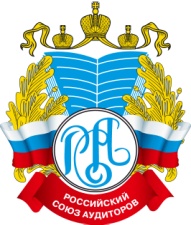 Принятие и продолжение отношений с клиентами
Пунктом A19 МСКК 1 предусмотрено, что вопросы, которые необходимо проанализировать, в отношении честности клиента включают вопрос о том, имеются ли признаки возможного участия клиента в отмывании денежных средств или иных уголовно наказуемых деяниях.
О соответствии специфических требованийПОД/ФТ общим требованиям Закона № 307-ФЗ и стандартов аудиторской деятельности
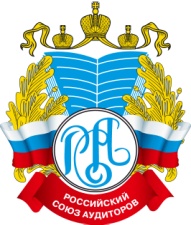 Вывод:
    При принятии и продолжении отношений с клиентами аудиторские организации и индивидуальные аудиторы должны проверять, имеется ли информация о нахождении клиента (его собственников, бенефициаров, руководителей ) в перечнях, размещенных в личных кабинетах на официальном Интернет-сайте Росфинмониторинга.
О соответствии специфических требованийПОД/ФТ общим требованиям Закона № 307-ФЗ и стандартов аудиторской деятельности
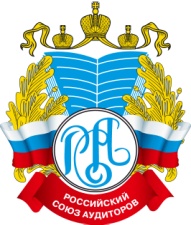 Выявление и оценка рисков существенного искажения посредством изучения организации и ее окружения
    На основании пункта 25 МСА 240 «Обязанности аудитора в отношении недобросовестных действий при проведении аудита финансовой отчетности» аудитор должен выявить и оценить риски существенного искажения вследствие недобросовестных действий на уровне финансовой отчетности и на уровне предпосылок в отношении видов операций, остатков по счетам и раскрытия информации.
О соответствии специфических требованийПОД/ФТ общим требованиям Закона № 307-ФЗ и стандартов аудиторской деятельности
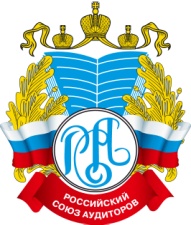 Выявление и оценка рисков существенного искажения посредством изучения организации и ее окружения
Пунктом 27 МСА 240 предусмотрено, аудитор должен отнести оцененные риски существенного искажения вследствие недобросовестных действий к значительным и, следовательно, в той степени, до которой он еще этого не сделал, должен получить понимание системы внутреннего контроля аудируемой организации, включая контрольные действия, относящиеся к таким рискам.
О соответствии специфических требованийПОД/ФТ общим требованиям Закона № 307-ФЗ и стандартов аудиторской деятельности
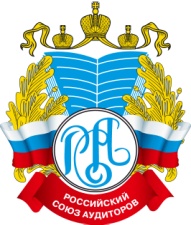 Вывод:
    Следует проанализировать наличие рисков, связанных с легализацией (отмыванием) доходов, полученных преступным путем, и финансированием терроризма. 
.
О соответствии специфических требованийПОД/ФТ общим требованиям Закона № 307-ФЗ и стандартов аудиторской деятельности
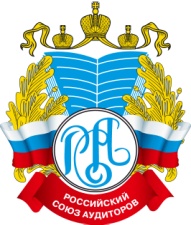 МЕТОДИЧЕСКИЕ РЕКОМЕНДАЦИИ
    по рассмотрению аудиторскими организациями и индивидуальными аудиторами при оказании аудиторских услуг рисков легализации (отмывания) доходов, полученных преступным путем, и финансирования терроризма 
    (информационное письмо Федеральной службы по финансовому мониторингу от 23 ноября 2018 г. № 56)
.
О соответствии специфических требованийПОД/ФТ общим требованиям Закона № 307-ФЗ и стандартов аудиторской деятельности
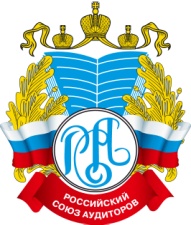 Проверка соблюдения действующего законодательства о раскрытии бенефициаров
В соответствии с пунктом 12 МСА 250 «Рассмотрение законов и нормативных актов в ходе аудита финансовой отчетности» (далее - МСА 250) в процессе получения понимания организации и ее окружения в соответствии с МСА 315 аудитор должен получить общее понимание: (a) нормативно-правовой базы, применимой к организации и к отрасли или сектору экономики, в которых организация ведет деятельность; (b) того, каким образом организация соблюдает требования этой нормативно-правовой базы.
О соответствии специфических требованийПОД/ФТ общим требованиям Закона № 307-ФЗ и стандартов аудиторской деятельности
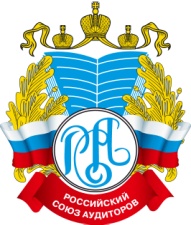 Проверка соблюдения действующего законодательства о раскрытии бенефициаров
Пунктом 13 МСА 250 предусмотрено, что аудитор должен получить достаточные надлежащие аудиторские доказательства в отношении соблюдения положений тех законов и нормативных актов, которые обычно признаются оказывающими непосредственное влияние на определение существенных показателей и раскрытий информации в финансовой отчетности.
О соответствии специфических требованийПОД/ФТ общим требованиям Закона № 307-ФЗ и стандартов аудиторской деятельности
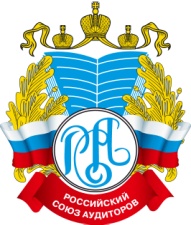 Проверка соблюдения действующего законодательства о раскрытии бенефициаров
Пунктом 14 МСА 250 определено, что аудитор должен выполнить следующие аудиторские процедуры, направленные на выявление случаев несоблюдения прочих законов и нормативных актов, которые могут оказать существенное влияние на финансовую отчетность: (a) направление запросов в адрес руководства и, если уместно, лиц, отвечающих за корпоративное управление, относительно того, соблюдает ли организация такие законы и нормативные акты; (b) изучение переписки, если таковая имеется, с соответствующими лицензирующими и регулирующими органами.
О соответствии специфических требованийПОД/ФТ общим требованиям Закона № 307-ФЗ и стандартов аудиторской деятельности
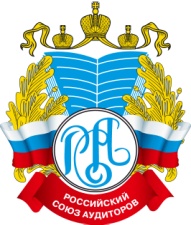 Федеральный закон от 07.08.2001 № 115-ФЗ
Статья 6.1. Обязанности юридического лица по раскрытию информации о своих бенефициарных владельцах
1. Юридическое лицо обязано располагать информацией о своих бенефициарных владельцах и принимать обоснованные и доступные в сложившихся обстоятельствах меры по установлению в отношении своих бенефициарных владельцев сведений, предусмотренных абзацем вторым подпункта 1 пункта 1 статьи 7 настоящего Федерального закона.

.
О соответствии специфических требованийПОД/ФТ общим требованиям Закона № 307-ФЗ и стандартов аудиторской деятельности
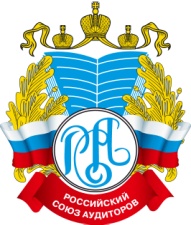 Вывод:
    Следует проверить соблюдение аудируемыми лицами обязанностей юридического лица по раскрытию информации о своих бенефициарных владельцах, установленных статьей 6.1 Федерального закона от 07.08.2001 № 115-ФЗ.
О соответствии специфических требованийПОД/ФТ общим требованиям Закона № 307-ФЗ и стандартов аудиторской деятельности
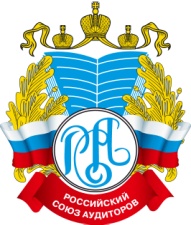 Вывод:
    В отношении аудируемых лиц – организаций, осуществляющих операции с денежными средствами или иным имуществом, определенных ст. 5 Федерального закона №115-ФЗ следует провести дополнительные аудиторские процедуры по проверке соблюдения требований закона, связанных с идентификацией клиентов, организацией внутреннего контроля, фиксированием, хранением и представлением информации.
О соответствии специфических требованийПОД/ФТ общим требованиям Закона № 307-ФЗ и стандартов аудиторской деятельности
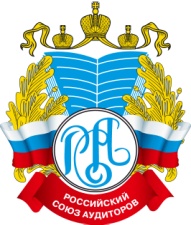 Аудиторские процедуры в ответ на риски
Пунктом 28 МСА 240 установлено, что аудитор должен определить аудиторские процедуры общего характера в ответ на оцененные риски существенного искажения вследствие недобросовестных действий на уровне финансовой отчетности.
О соответствии специфических требованийПОД/ФТ общим требованиям Закона № 307-ФЗ и стандартов аудиторской деятельности
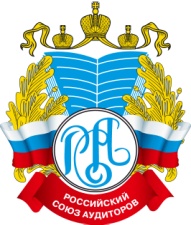 Аудиторские процедуры в ответ на риски
Пунктом 30 МСА 240 определено, что в соответствии с МСА 330 аудитор должен разработать и выполнить дополнительные аудиторские процедуры, характер, сроки и объем которых разработаны с учетом оцененных рисков существенного искажения вследствие недобросовестных действий на уровне предпосылок.
О соответствии специфических требованийПОД/ФТ общим требованиям Закона № 307-ФЗ и стандартов аудиторской деятельности
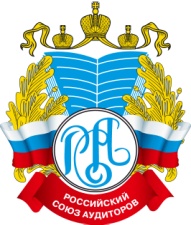 Вывод:
    Следует разработать и выполнить соответствующие аудиторские процедуры в ответ на данные риски.
О соответствии специфических требованийПОД/ФТ общим требованиям Закона № 307-ФЗ и стандартов аудиторской деятельности
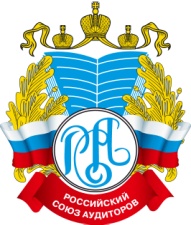 Оценка аудиторских доказательств
В соответствии с пунктом 38 МСА 240, если в результате искажения вследствие недобросовестных действий или подозрения в недобросовестных действиях аудитор сталкивается с исключительными обстоятельствами, которые ставят под сомнение его способность продолжить выполнение задания, аудитор должен:
(a) определить профессиональные и юридические обязанности, применимые в данных обстоятельствах, в том числе определить, обязан ли он докладывать лицу или лицам, которые его назначили проводить аудит, или, в некоторых случаях, регулирующим органам;
О соответствии специфических требованийПОД/ФТ общим требованиям Закона № 307-ФЗ и стандартов аудиторской деятельности
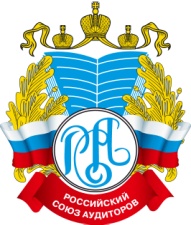 Оценка аудиторских доказательств
(b) проанализировать, не будет ли правильным отказаться от дальнейшего выполнения задания, когда отказ от дальнейшего выполнения задания разрешается применимыми законами или нормативными актами;
(c) если аудитор отказывается от дальнейшего выполнения задания: (i) обсудить с руководством соответствующего уровня и с лицами, отвечающими за корпоративное управление, отказ аудитора от дальнейшего выполнения задания и причины отказа; (ii) определить, существуют ли требования закона или нормы профессиональной этики, предусматривающие необходимость докладывать лицу или лицам, назначившим аудитора, или, в некоторых случаях, регулирующим органам об отказе аудитора от дальнейшего выполнения задания и о причинах отказа.
О соответствии специфических требованийПОД/ФТ общим требованиям Закона № 307-ФЗ и стандартов аудиторской деятельности
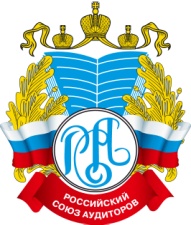 Вывод:
     Все проверяемые сделки и финансовые операции аудируемого лица следует оценивать на предмет их возможного совершения в целях ОД/ФТ.
О соответствии специфических требованийПОД/ФТ общим требованиям Закона № 307-ФЗ и стандартов аудиторской деятельности
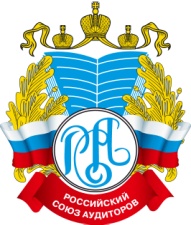 Вывод:
     При наличии любых оснований полагать, что сделки или финансовые операции аудируемого лица могли или могут быть осуществлены в целях ОД/ФТ, следует проанализировать, могут ли быть такие сделки объяснены с позиции нормальных, законных целей/обстоятельств хозяйственной деятельности. Если такое объяснение не является удовлетворительным, следует сообщить о сделке в Росфинмониторинг (через личный кабинет)